TRƯỜNG TRUNG HỌC CƠ SỞ …..
TỔ KHOA HỌC XÃ HỘI
CHÀO MỪNG CÁC EM ĐẾN VỚI TIẾT HỌC NGÀY HÔM NAY
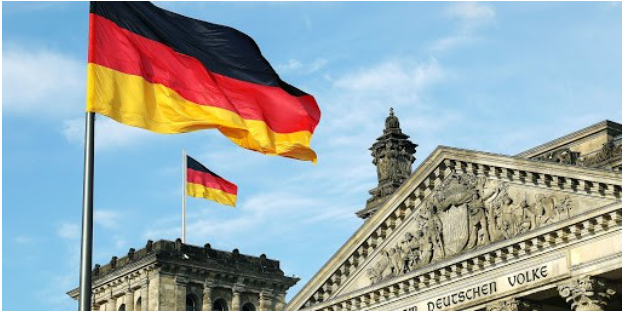 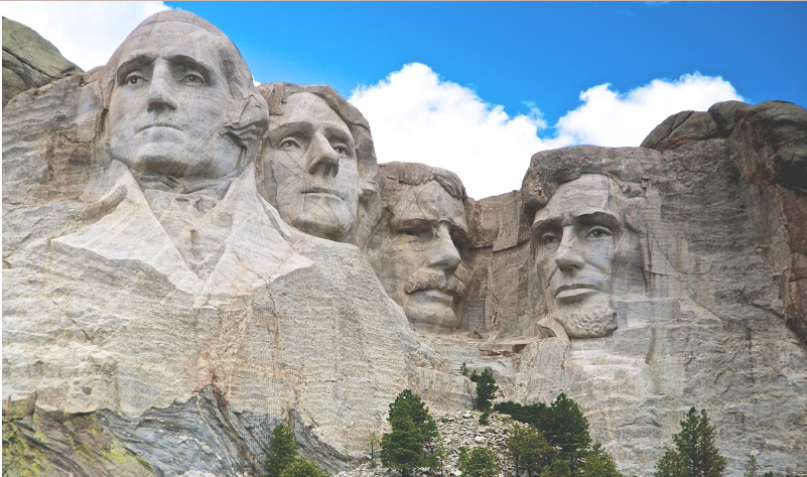 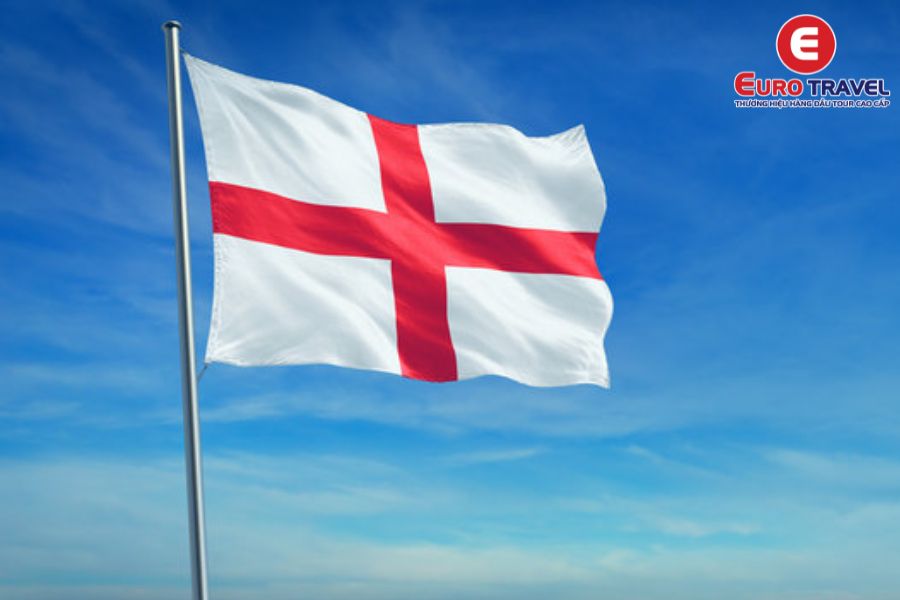 2
3
1
Cờ nước Đức
Cờ nước Anh
Núi khắc 4 bức tượng tổng thống Mỹ
Đồng tiền đola mỹ
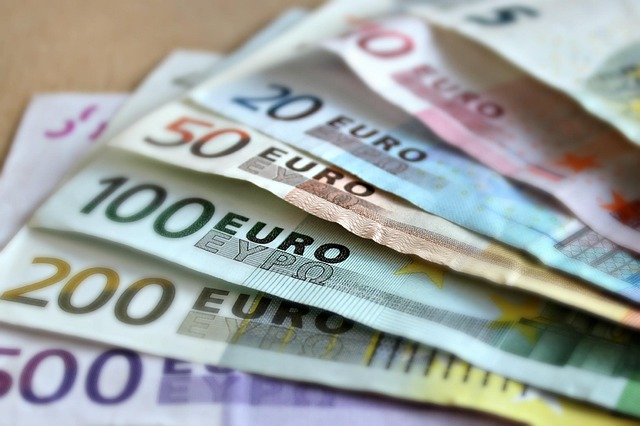 5
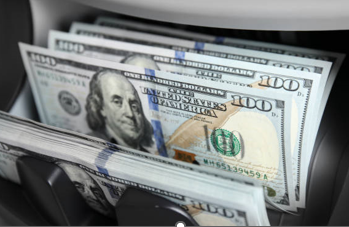 4
MỸ VÀ CÁC NƯỚC TÂY ÂU
Những hình ảnh cho chúng ta biết đến những quốc gia nào?
Đồng tiền EURO
Khu vực Nhà Trắng của Mỹ
Tháp Eiffel  ( pháp)
Tượng Nữ thần Tự do Mỹ
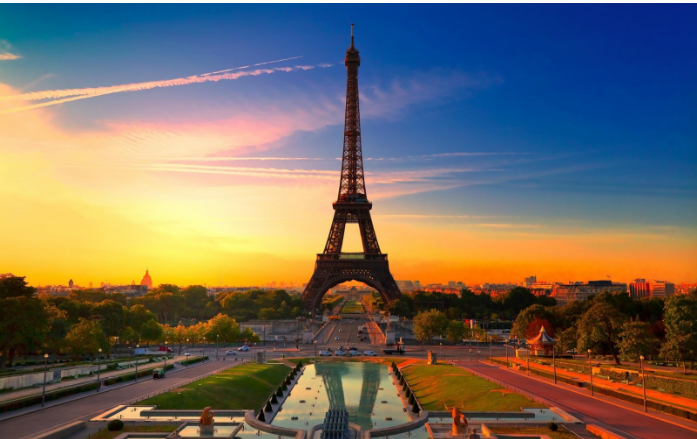 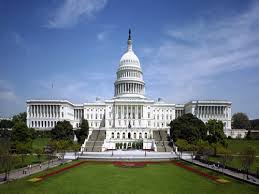 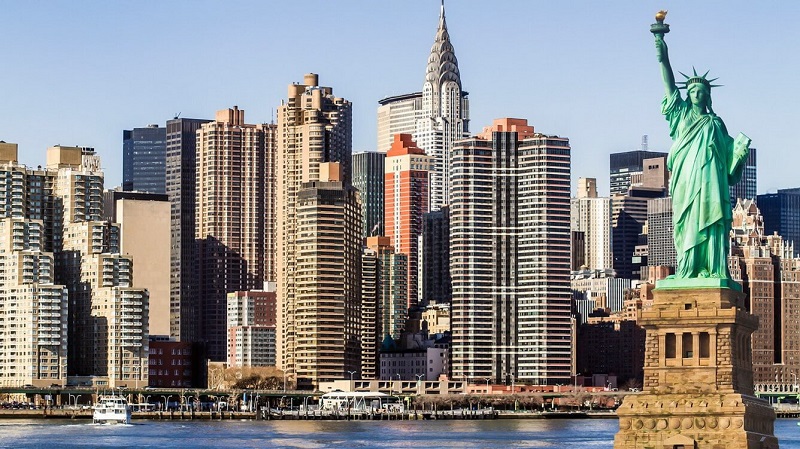 8
6
7
[Speaker Notes: GV đăt choột vào o van sô lần lượt tên ảnh sẽ kéo ra]
BÀI 11: NƯỚC MỸ VÀ CÁC NƯỚC TÂY ÂU TỪ NĂM 1945 ĐẾN NĂM 1991
01
1. Nước Mỹ từ năm 1945 đến năm 1991
Nêu  được  những  nét  chính về  chính  trị,  kinh  tế  của  nước Mỹ và các nước Tây Âu  từ năm 1945 đến năm 1991.
02
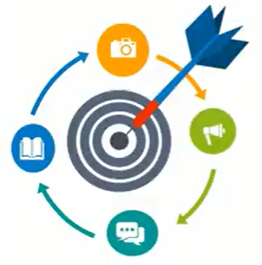 2. Các nước Tây Âu từ năm 1945 đến năm 1991
BÀI 11: 
NƯỚC MỸ VÀ CÁC NƯỚC TÂY ÂU TỪ NĂM 1945 ĐẾN NĂM 1991
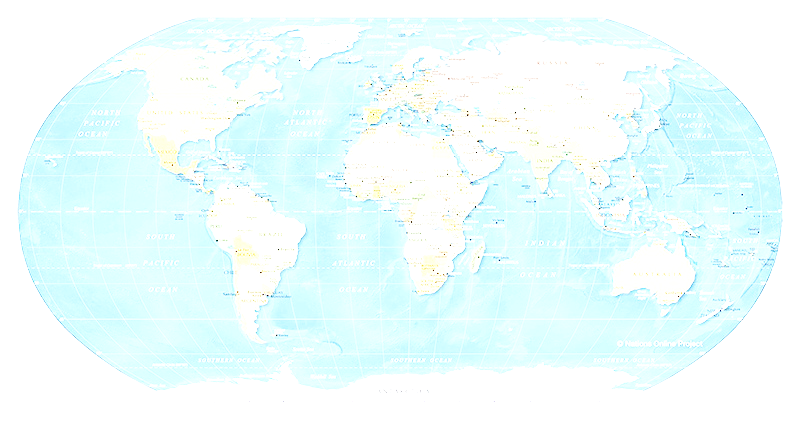 1. Nước Mỹ từ năm 1945 đến năm 1991
Sử dụng thông tin trong 
SGK thoả luận nhóm  hoàn thành phiếu học tập sau:
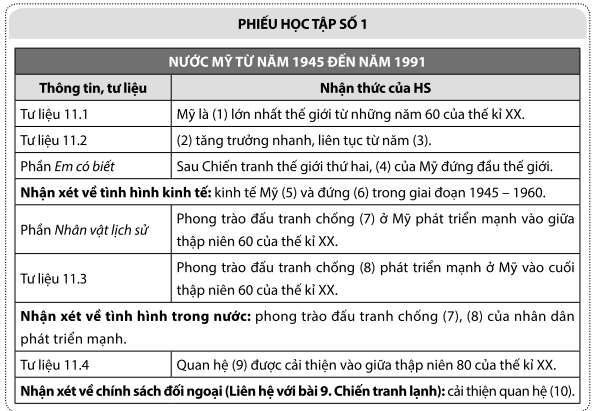 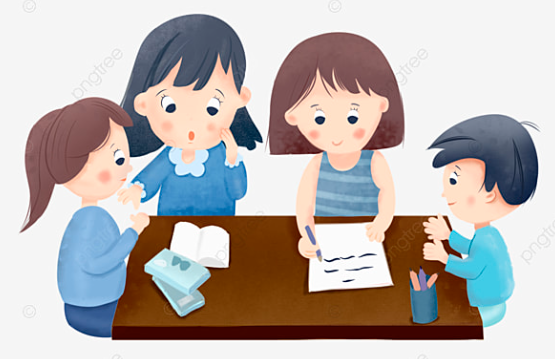 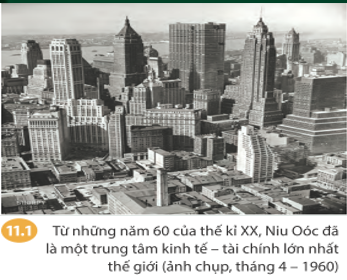 Mỹ là trung tâm kinh tế – tài chính lớn nhất thế giới từnhững năm 60 của thế kỉ XX.
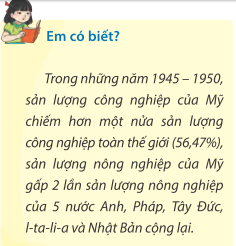 Sau Chiếntranh thế giới thứ hai, sản lượng công nghiệp  của Mỹ đứng đầu thế giới.
Nhận xét về tình hình kinh tế:
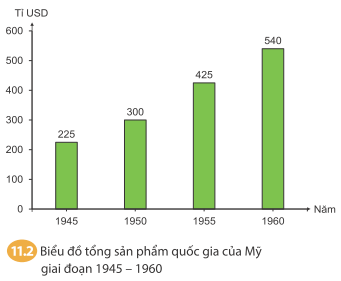 Kinh tế Mỹ tăng trưởng nhanh, liên tục từ năm  1945 đến năm 1960.
Kinh tế Mỹ  phát triển mạnh và đứng đầu thế giới  trong giai đoạn 1945 – 1960.
[Speaker Notes: Đặt choột vào các bức tranh nó sẽ ra thông điệp]
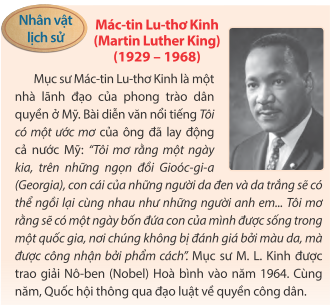 Phong trào đấu tranh chống phân biệt chủng tộc ở Mỹ phát triển mạnh vào giữa thập niên 60 của thế kỉ XX.
Nhận xét về tình hình trong nước:
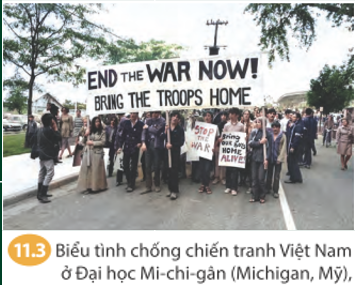 Phong trào đấu tranh chống  chiến tranh tại Việt Nam phát triển mạnh ở Mỹ vào cuối thập niên 60 của thế kỉ XX.
Phong trào đấu tranh chống  phân biệt chủng tộc,  chiến tranh của nhân dân phát triển mạnh.
[Speaker Notes: Đặt choột vào các bức tranh nó sẽ ra thông điệp]
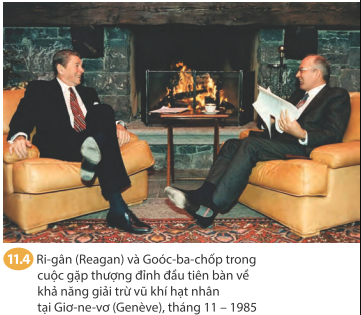 Quan hệ  Xô – Mỹ được cải thiện vào giữa thập niên 80 
của thế kỉ XX.
Nhận xét về chính sách đối ngoại
cải thiện quan hệ với Liên Xô.
[Speaker Notes: Đặt choột vào các bức tranh nó sẽ ra thông điệp]
BÀI 11: 
NƯỚC MỸ VÀ CÁC NƯỚC TÂY ÂU TỪ NĂM 1945 ĐẾN NĂM 1991
1. Nước Mỹ từ năm 1945 đến năm 1991
Qua tìm hiểu về kinh hình và kênh chữ sgk em có nhận xét gì về kinh tế nước mỹ từ 1945 đến 1991
a) Tình hình kinh tế
- Từ 1945 đến 1991 luôn giữ vững vị thế cường quốc kinh tế số một thế giới nhưng tỷ trọng kinh tế của Mỹ trong nền kinh tế thế giới giảm dần
1950-1991
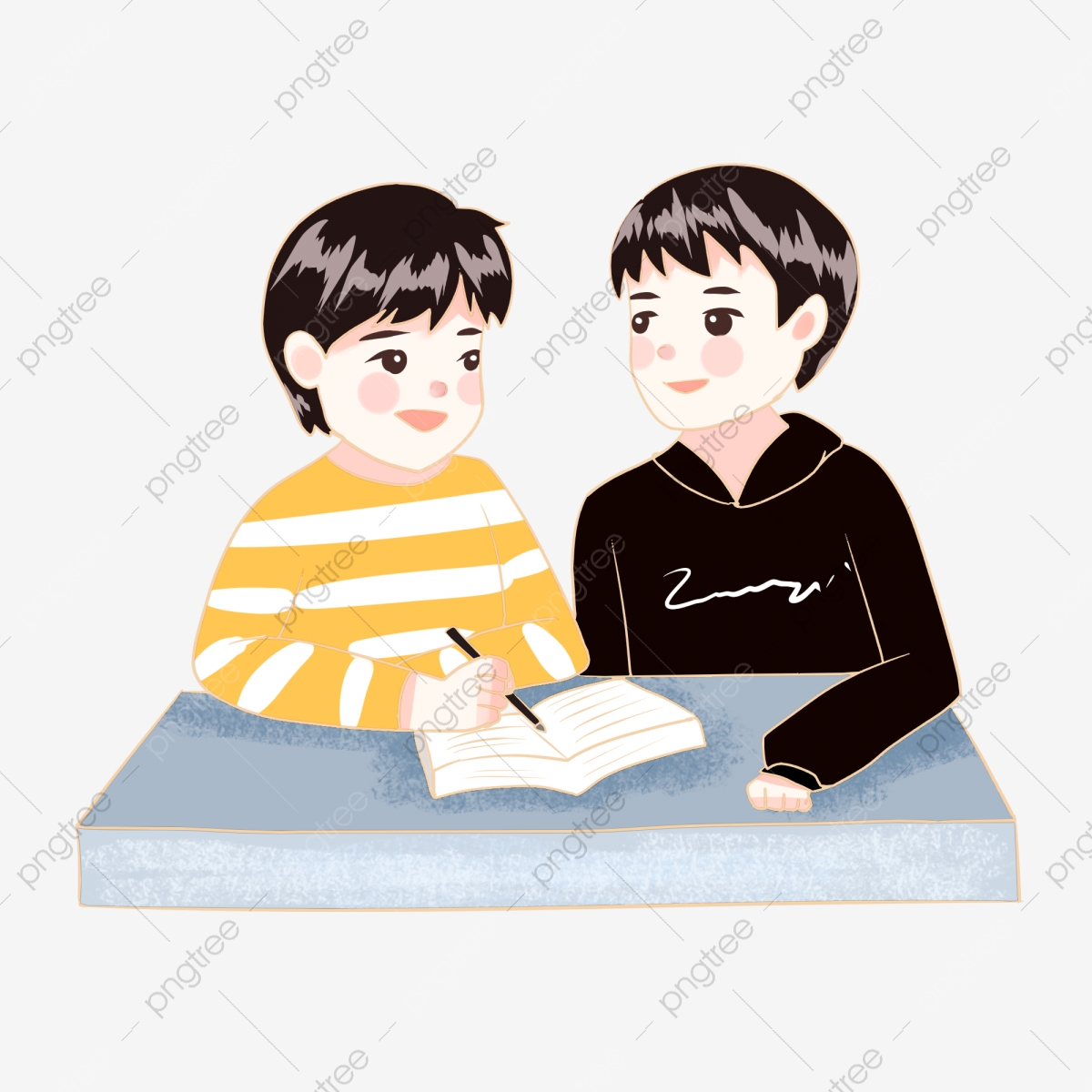 1945-1950
Chiếm ưu thế tuyệt đối trong nền kinh tế thế giới
Không còn chiếm ưu thế tuyệt đối trong nền kinh tế thế giới do sự vươn lên của Tây Âu và Nhật Bản
BÀI 11: 
NƯỚC MỸ VÀ CÁC NƯỚC TÂY ÂU TỪ NĂM 1945 ĐẾN NĂM 1991
1. Nước Mỹ từ năm 1945 đến năm 1991
a) Tình hình kinh tế
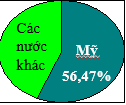 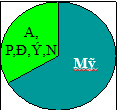 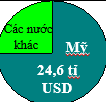 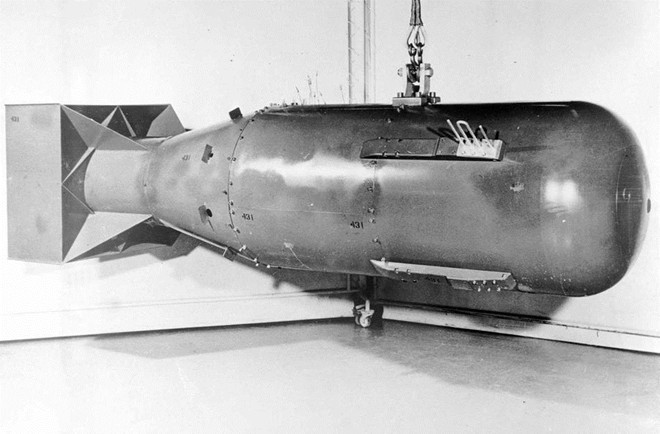 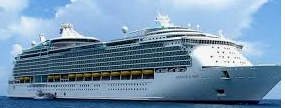 BÀI 11: 
NƯỚC MỸ VÀ CÁC NƯỚC TÂY ÂU TỪ NĂM 1945 ĐẾN NĂM 1991
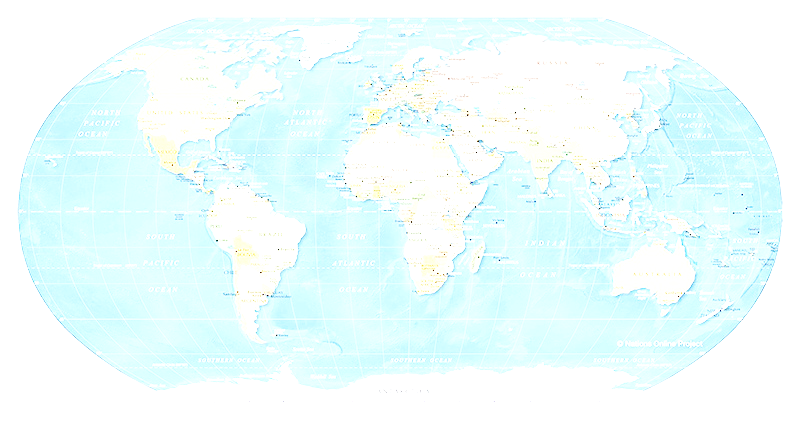 1. Nước Mỹ từ năm 1945 đến năm 1991
a) Tình hình kinh tế
Năm 1944, đồng đô la được nhiều nước công nhận có giá trị hoán đổi sang vàng theo tỉ giá: 35 đô la tương đương với một 
ao-xơ  (ounce)  vàng.  
Từ  năm  1948  đến năm 1952, theo kế hoạch Mác-san, Mỹ đã 
chi 13,3 tỉ đô la nhằm tài trợ cho các nước  châu Âu tái thiết đất nước.
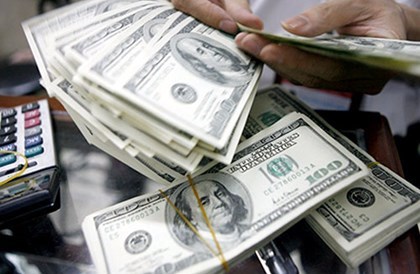 Trong những thập niên tiếp theo (1973 -1974)
MĨ
11,9 tỉ USD
Các nước khác
Các nước khác
MĨ
39,8%
Sản lượng công nghiệp
Trữ lượng vàng
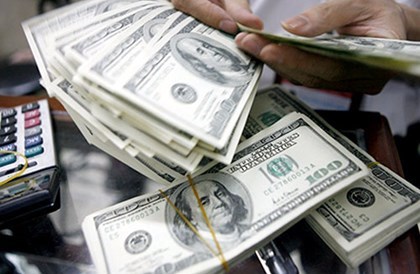 Đồng Đôla bị phá giá (12/1973; 2/1974)
BÀI 11: 
NƯỚC MỸ VÀ CÁC NƯỚC TÂY ÂU TỪ NĂM 1945 ĐẾN NĂM 1991
1. Nước Mỹ từ năm 1945 đến năm 1991
a) Tình hình kinh tế
Vì sao trong giai đoạn 1945 – 1950, nền kinh tế Mỹ chiếm ưu thế tuyệt đối trong nền kinh tế thế giới, nhưng đến giai đoạn 1950 – 1991 không còn chiếm ưu thế tuyệt đối nữa?
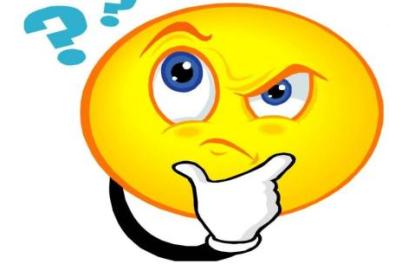 a) Tình hình kinh tế
Lãnh thổ rộng lớn, giàu tài nguyên thiên nhiên .Không bị chiến tranh tàn phá, thu được nhiều lợi nhuận nhờ buôn bán vũ khí….
01
Các chính sách điều tiết của nhà nước.Các công ti, tập đoàn có sức sản xuất, cạnh tranh hiệu quả
02
Nguyên nhân phát triển
Có nguồn nhân công dồi dào, trình độ kĩ thuật cao
03
Áp dụng thành công những tiến bộ khoa học, kĩ thuật
04
a) Tình hình kinh tế
Sự cạnh tranh của các nước Tây Âu, Nhật Bản.
01
Sự chênh lệch giữa người giàu và nghèo....
02
Nguyên nhân suy giảm
Chạy đua vũ trang, thiết lập căn cứ quân sự, tiến hành các cuộc chiến tranh xâm lược.
03
Kinh tế Mĩ vấp phải nhiều cuộc suy thoái, khủng hoảng.
04
Bom nguyên tử
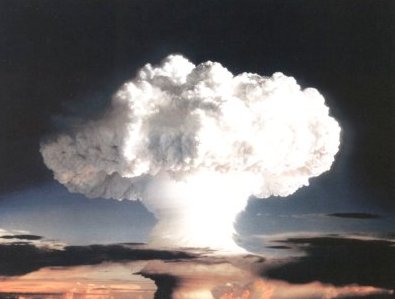 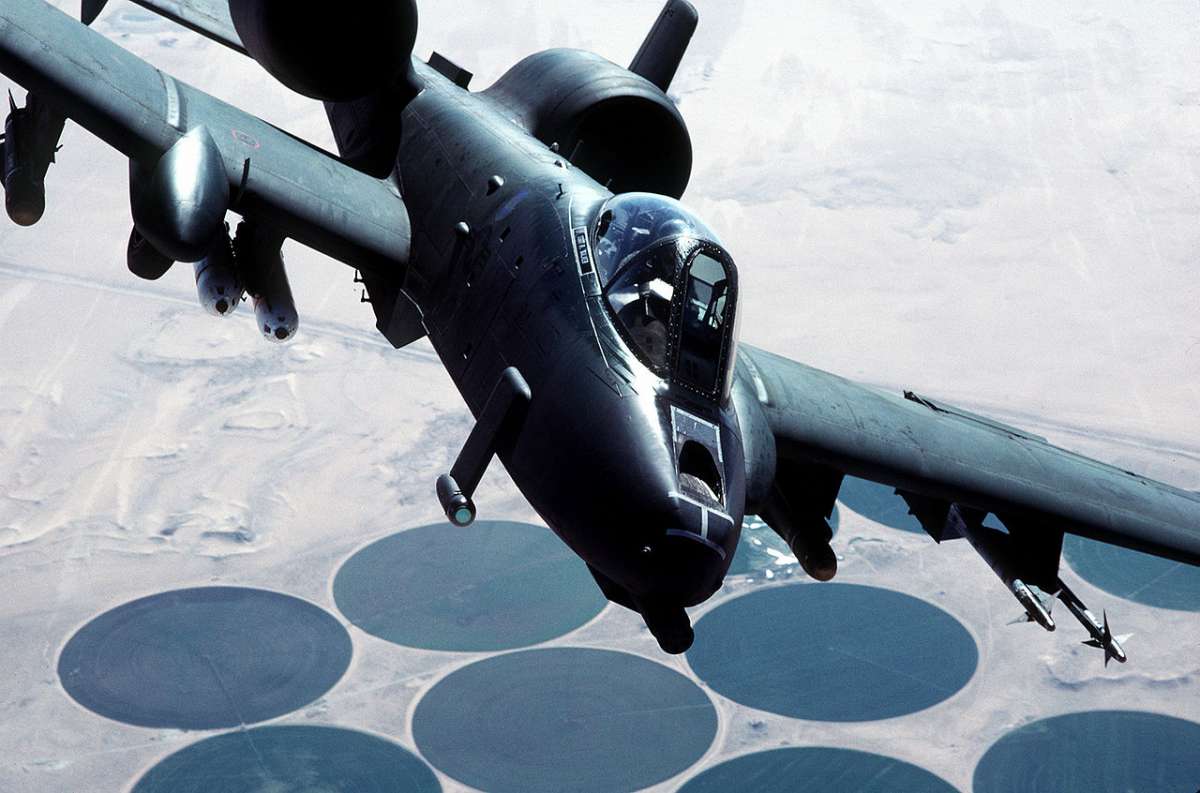 Máy bay cường kích A-10
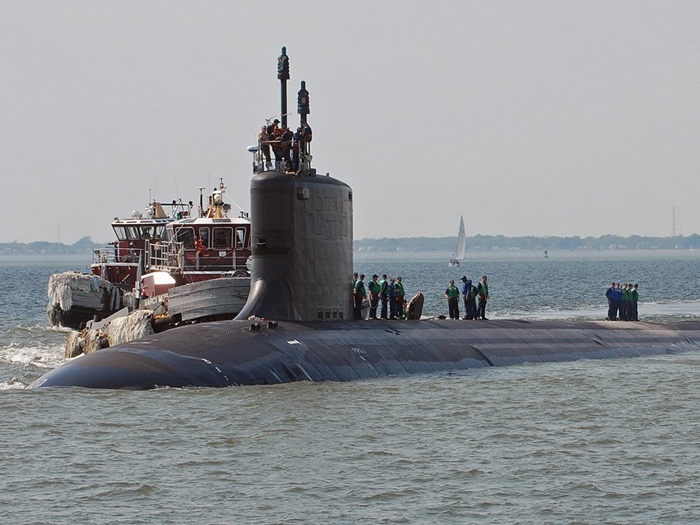 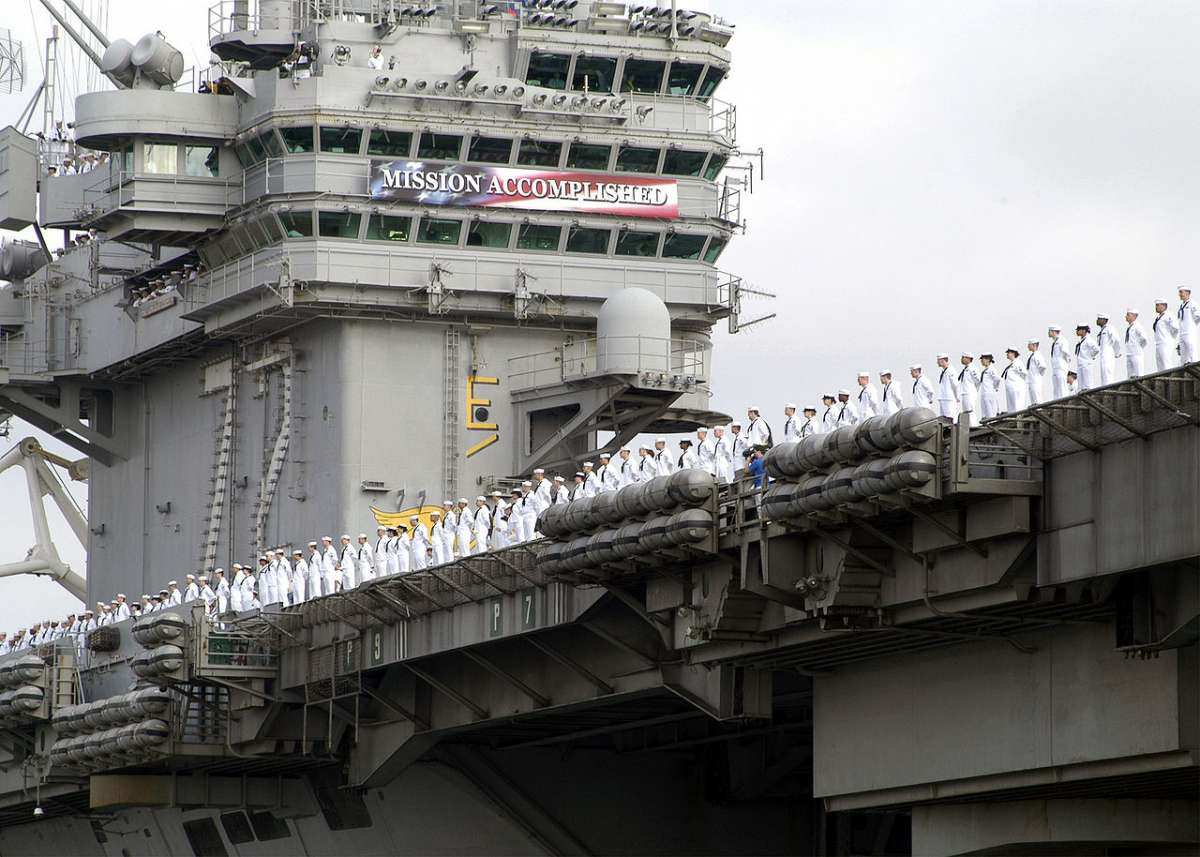 TÀU SÂN BAY
Chi phí quân sự quá lớn
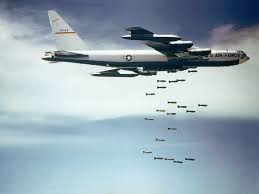 Máy bay B52- Pháo đài bay
BÀI 11: 
NƯỚC MỸ VÀ CÁC NƯỚC TÂY ÂU TỪ NĂM 1945 ĐẾN NĂM 1991
1. Nước Mỹ từ năm 1945 đến năm 1991
a) Tình hình kinh tế
19915
19455
19825
19735
Phục hồi, phát triển
Suy thoái
Phát triển nhanh chóng
BÀI 11: 
NƯỚC MỸ VÀ CÁC NƯỚC TÂY ÂU TỪ NĂM 1945 ĐẾN NĂM 1991
1. Nước Mỹ từ năm 1945 đến năm 1991
Dựa vào các tư liệu 11.3, 11.4, và thông tin trong bài, hãy  trình bày những nét chính về chính trị của nước Mỹ trong thời kì 
1945 – 1991.
a) Tình hình kinh tế
b) Tình hình chính trị
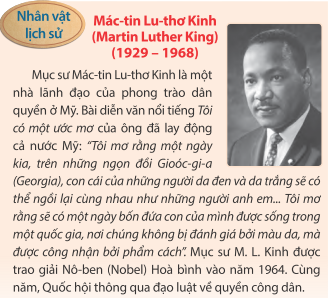 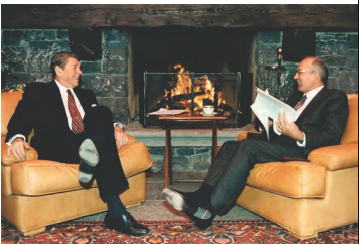 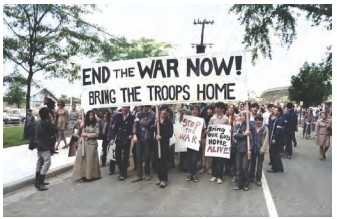 Ri-gân (Reagan) và Goóc-ba-chốp trong  cuộc gặp thượng đỉnh đầu tiên bàn về  khả năng giải trừ vũ khí hạt nhân  tại Giơ-ne-vơ (Genève), tháng 11 – 1985
Biểu tình chống chiến tranh Việt Nam 
ở Đại học Mi-chi-gân (Michigan, Mỹ), 
ngày 20 – 9 – 1969
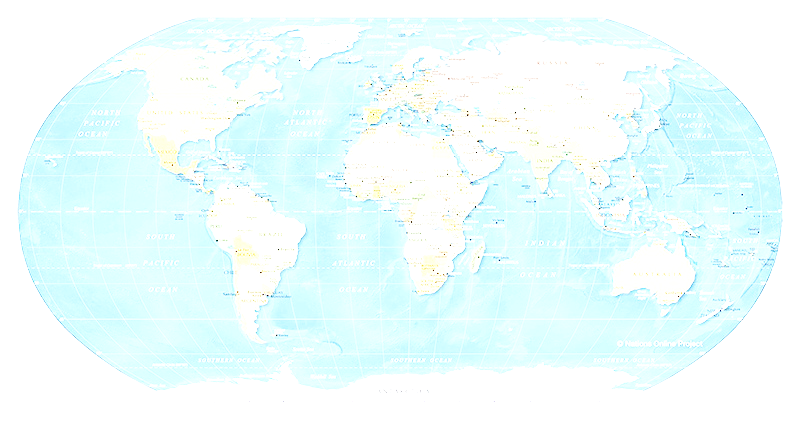 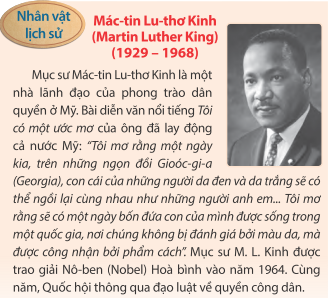 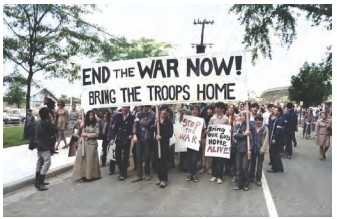 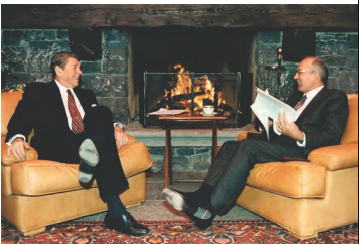 Phong trào đấu tranh chống  phân biệt chủng tộc ở Mỹ phát triển mạnh vào giữa thập niên 60 của thế kỉ XX.
Phong trào đấu tranh chống chiến tranh tại Việt Nam phát triển mạnh ở Mỹ vào cuối thập niên 60 của thế kỉ XX.
Quan hệ (9) Xô – Mỹ được cải thiện vào giữa thập niên 80 của thế kỉ XX.
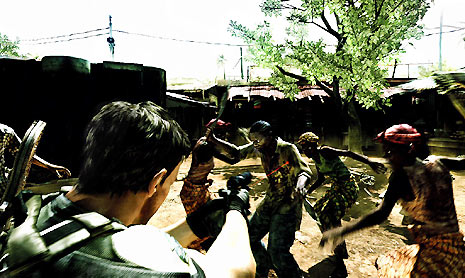 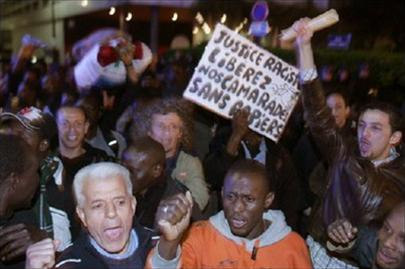 Biểu tình chống phân biệt chủng tộc “Mùa hè nóng bỏng” (1963, 1969 -1975)
Phong trào đấu tranh của người da đen chống 
nạn phân biệt chủng tộc (1963)
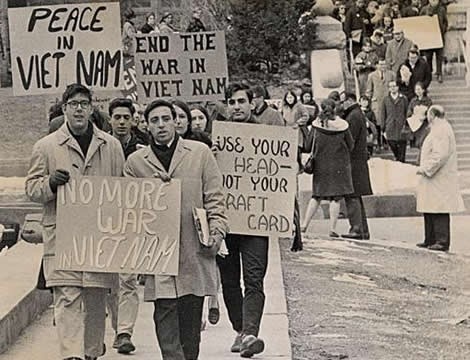 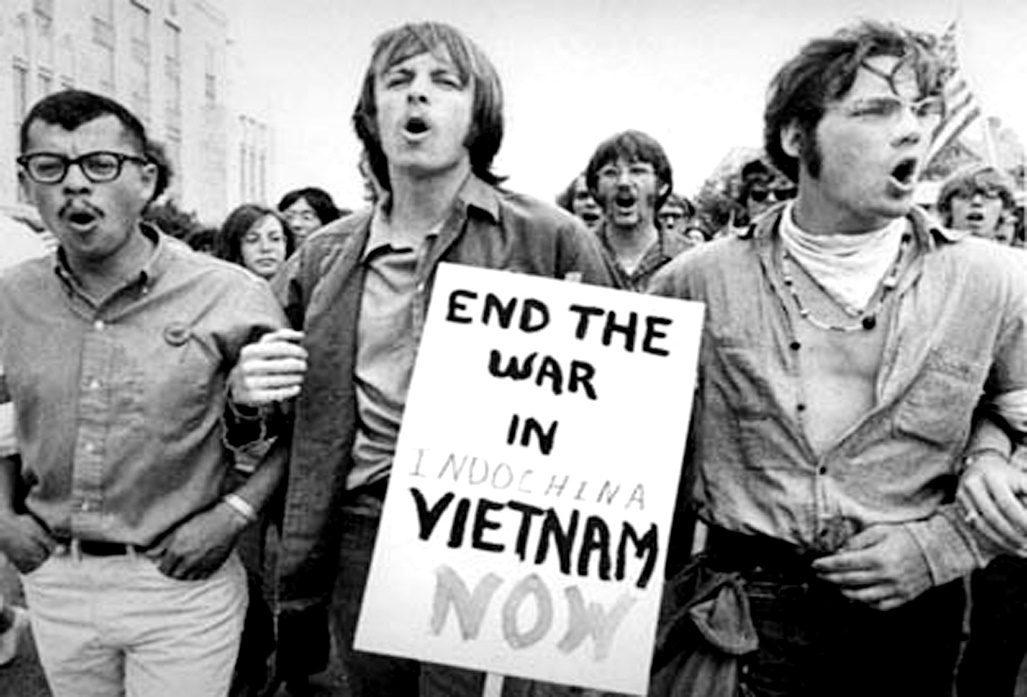 Phong trào phản đối chiến tranh ở Việt Nam.(1969-1972)
BÀI 11: 
NƯỚC MỸ VÀ CÁC NƯỚC TÂY ÂU TỪ NĂM 1945 ĐẾN NĂM 1991
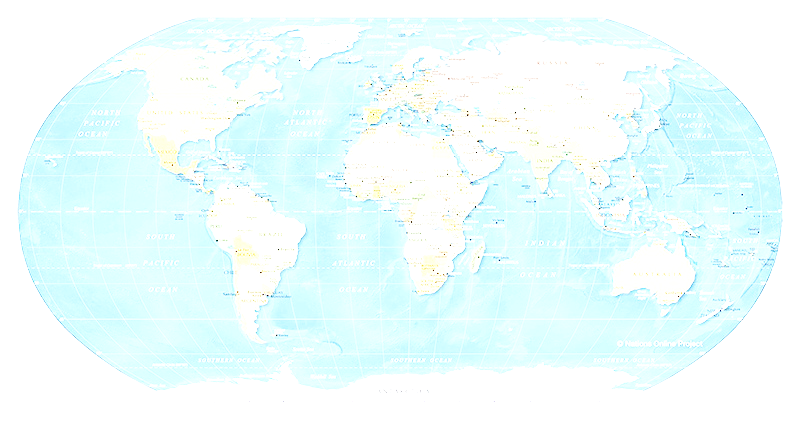 1. Nước Mỹ từ năm 1945 đến năm 1991
b) Tình hình chính trị
Tình hình chính trị nước Mỹ trong những năm 1945 – 1991 có những nét nổi bật nào?
Đảng Cộng hoà và Đảng Dân chủ thay nhau cầm quyền
Phong trào đấu tranh chống phân biệt chủng tộc, chiến tranh của nhân dân phát triển mạnh.
Chính sách đối ngoại với trọng tâm là Chiến lược toàn cầu
Quan hệ Xô – Mỹ được cải thiện vào giữa thập niên 80 của thế kỉ XX.
Mục tiêu chiến lược toàn cầu của Mỹ
Ngăn chặn, đẩy lùi và tiến tới tiêu diệt CNXH trên thế giới.
Đàn áp phong trào giải phóng dân tộc, phong trào công nhân và cộng sản thế giới
Khống chế, chi phối các nước đồng minh.
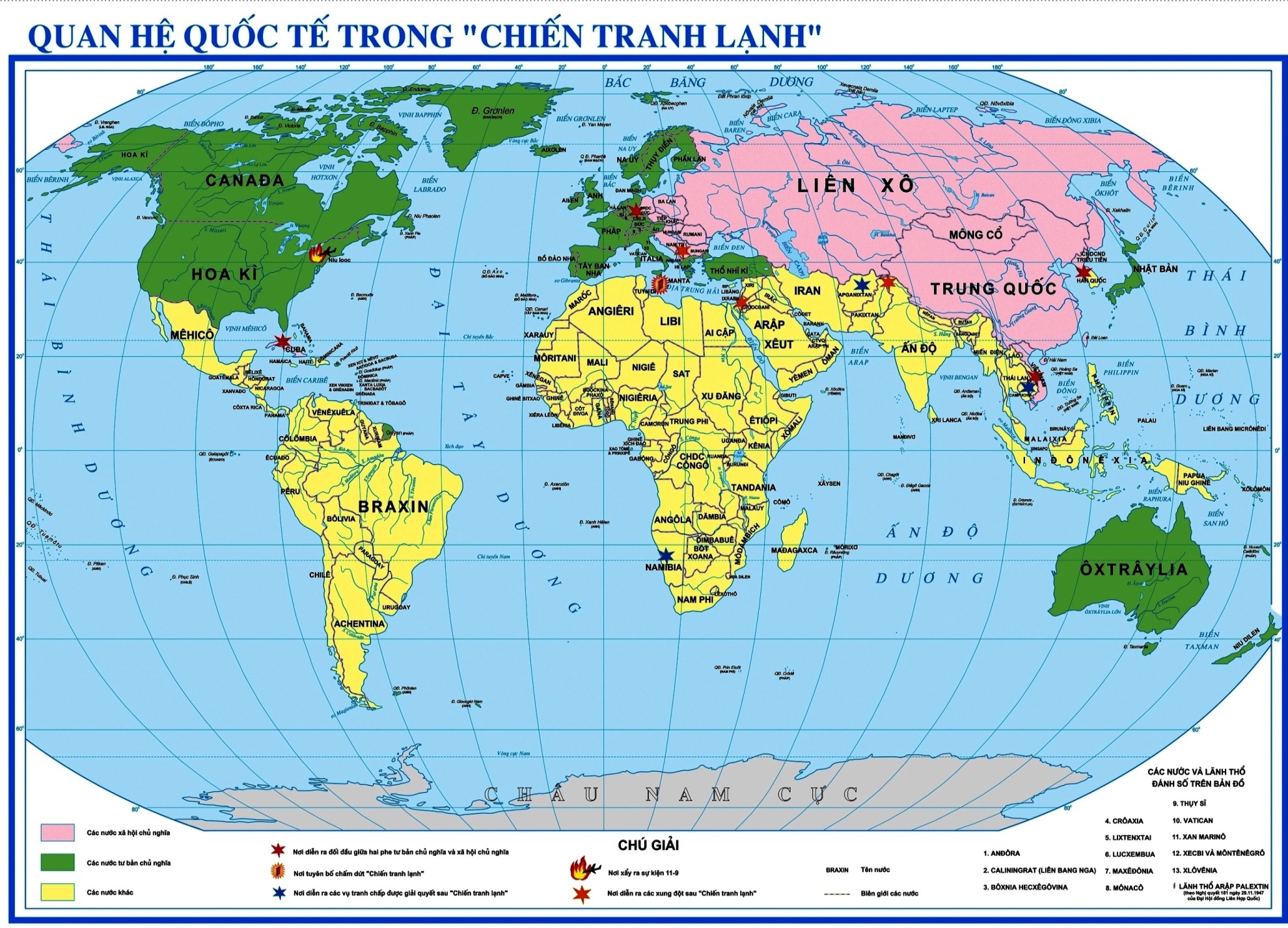 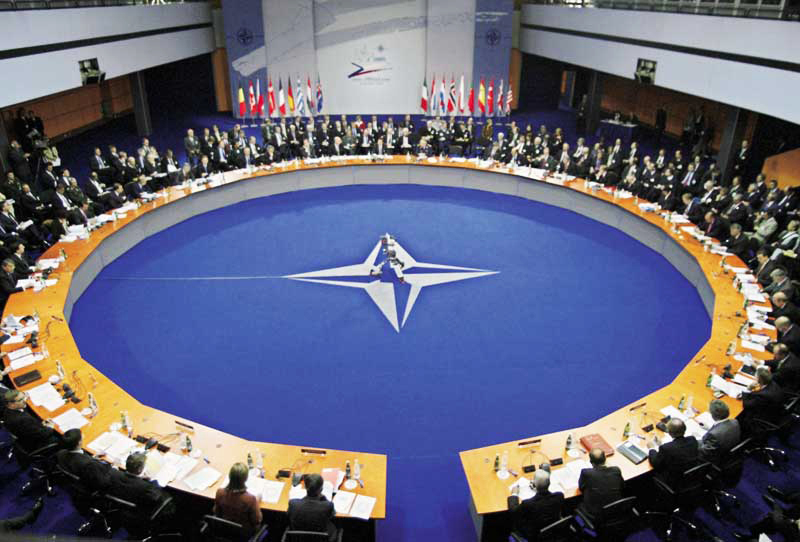 NATO
(4/1949)
SEATO
(9/1954)
CENTO
(1959)
ANZUSS
(9/1951)
Mĩ thành lập các khối quân sự trên khắp toàn cầu
BÀI 11: 
NƯỚC MỸ VÀ CÁC NƯỚC TÂY ÂU TỪ NĂM 1945 ĐẾN NĂM 1991
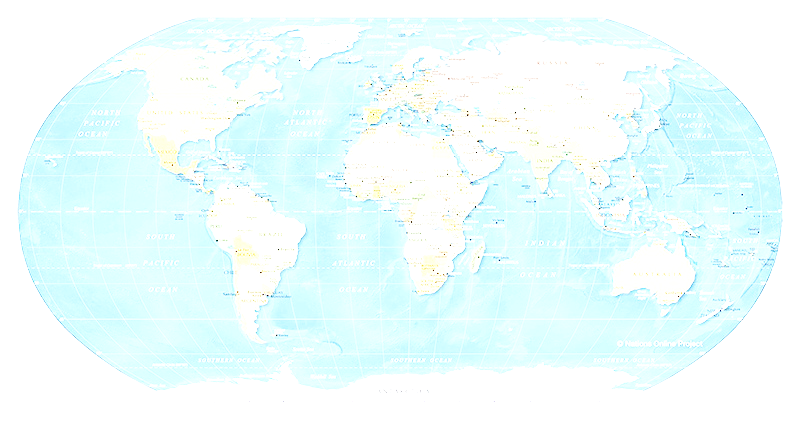 1. Nước Mỹ từ năm 1945 đến năm 1991
Theo em, sự kiện nào ảnh hưởng lớn nhất đến tình hình chính trị nước Mỹ trong những năm 70 của thế kỉ XX? Vì sao?
b) Tình hình chính trị
Năm 1972, chuyến thăm của Tổng thống R. Ních-xơn đến Trung Quốc 
và Liên Xô.
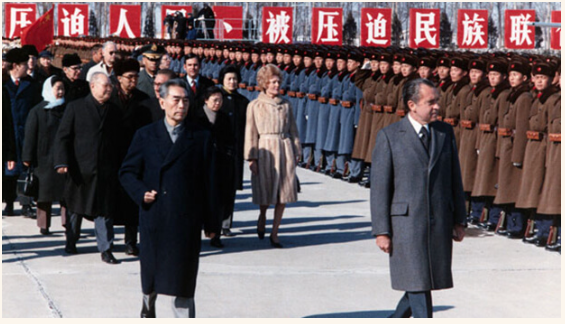 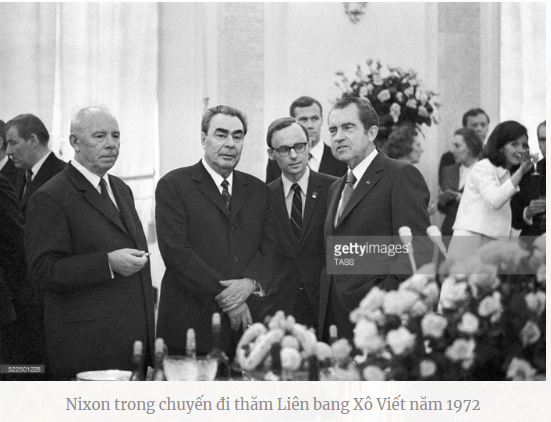 [Speaker Notes: sự cải thiện trong quan hệ 
ngoại giao giữa Mỹ (trụ cột của khối tư bản chủ nghĩa) với Liên Xô, Trung Quốc – hai quốc 
gia trọng yếu của khối xã hội chủ nghĩa]
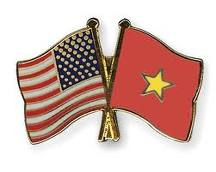 Hiện nay với tinh thần “Khép lại quá khứ, hướng đến tương lai”, “Hợp tác hai bên cùng có lợi” Việt – Mĩ đã thiết lập quan hệ Đối tác chiến lược Toàn diện. 
Cụ thể như: Nhiều hợp đồng kinh tế được ký kết; Giúp đỡ nạn nhân chất độc da cam; Tìm kiếm người Mĩ mất tích trong chiến tranh Việt Nam...
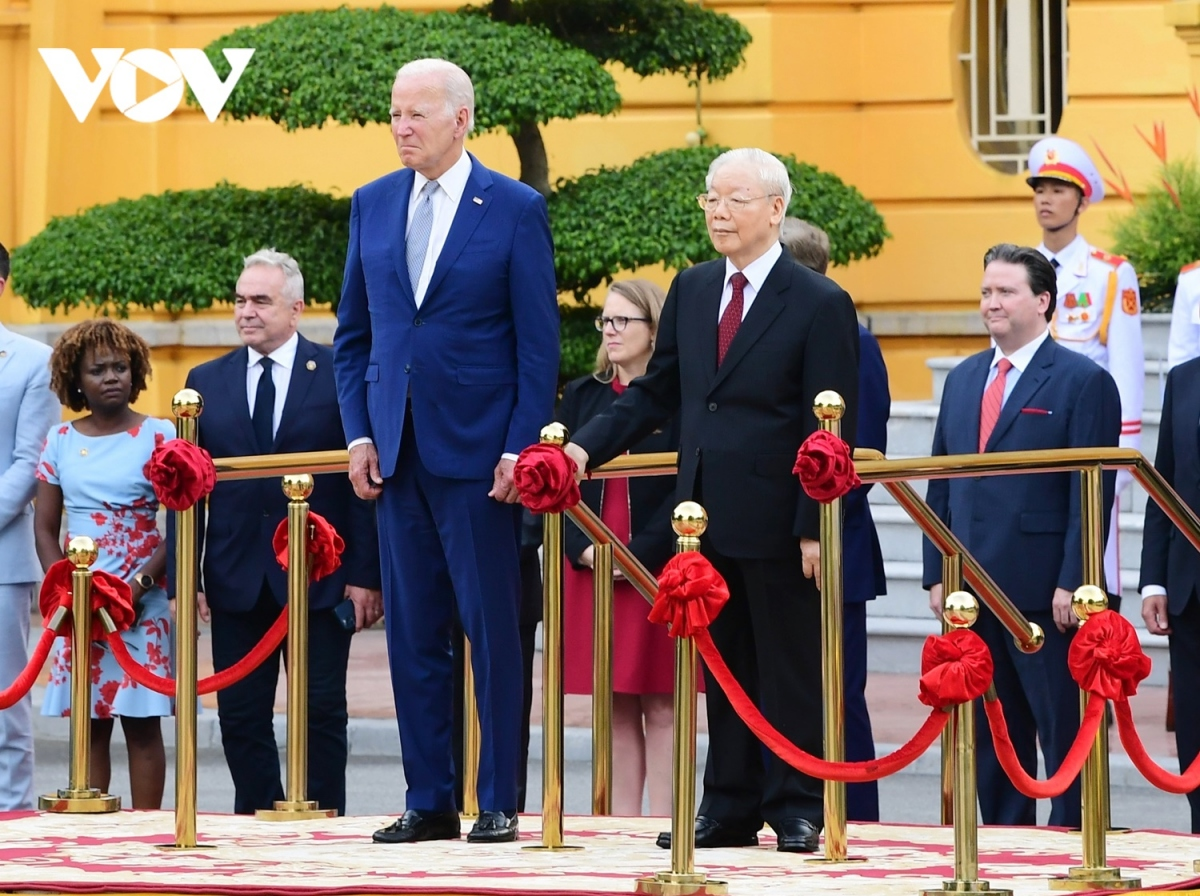 Ngày 10/9/2023, Tổng thống Mỹ Joe Biden đã tới Hà Nội
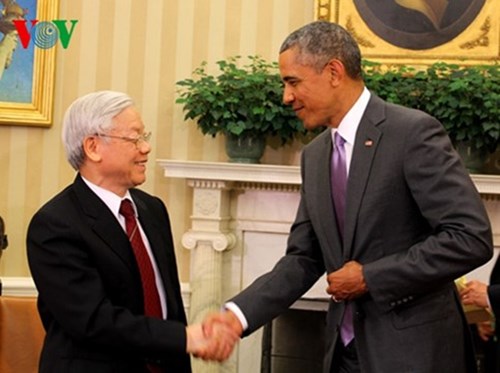 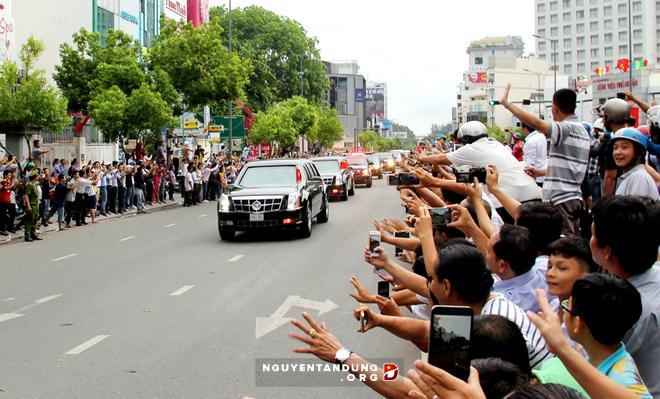 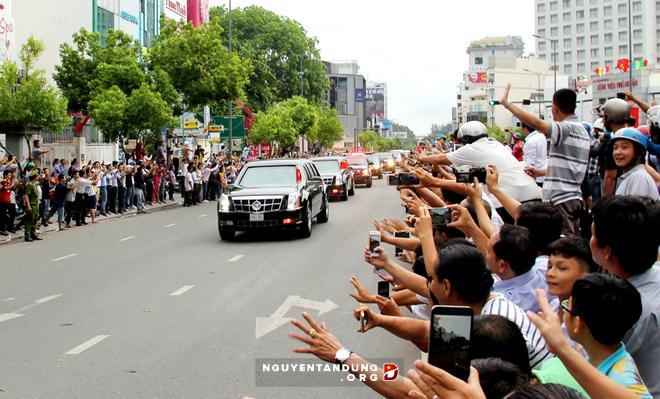 Tổng bí thư Nguyễn Phú Trọng thăm Hoa Kì (6-7/10/2015)
Nhân dân Việt Nam đón chào tổng thống đến Việt Nam
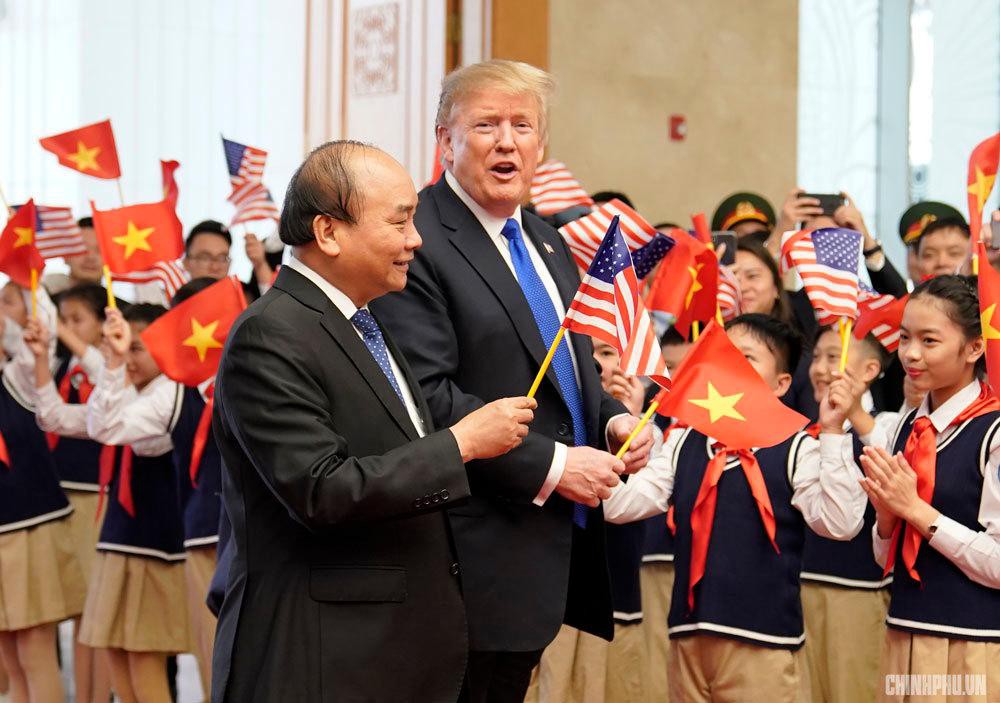 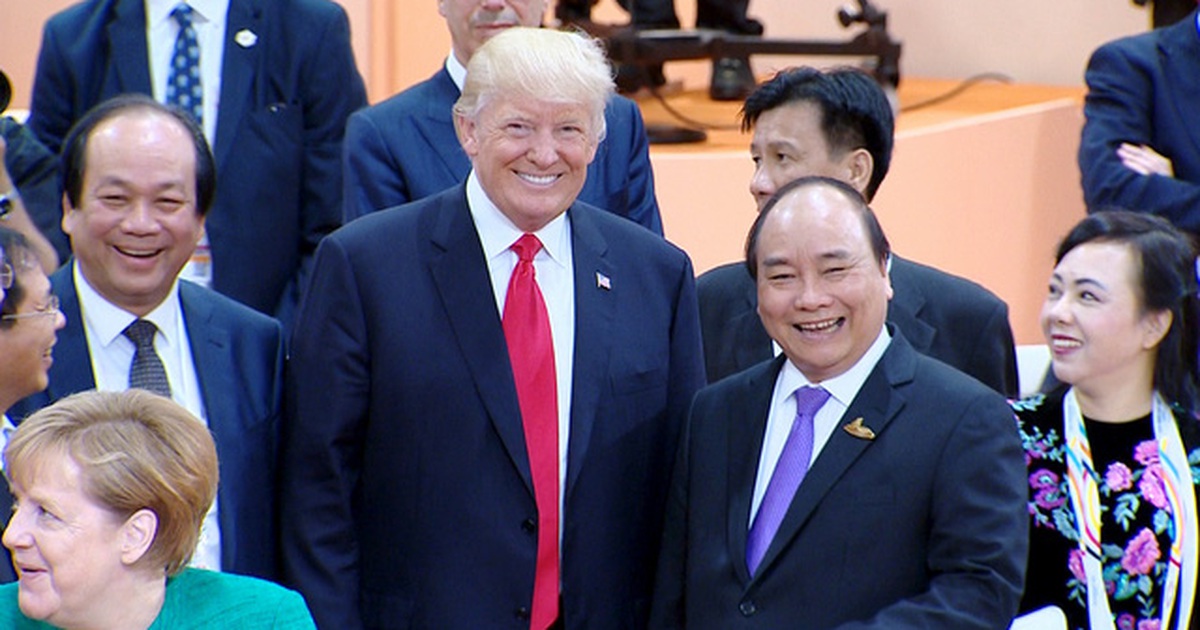 Tổng thống Donald Trump thăm Việt Nam (26-28/2/2019 )
HOẠT ĐỘNG LUYỆN TẬP
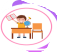 Hãy vẽ sơ đồ tư duy trình bày những nét chính về tình hình kinh tế, chính trị của nước Mỹ giai đoạn 1945 – 1991.
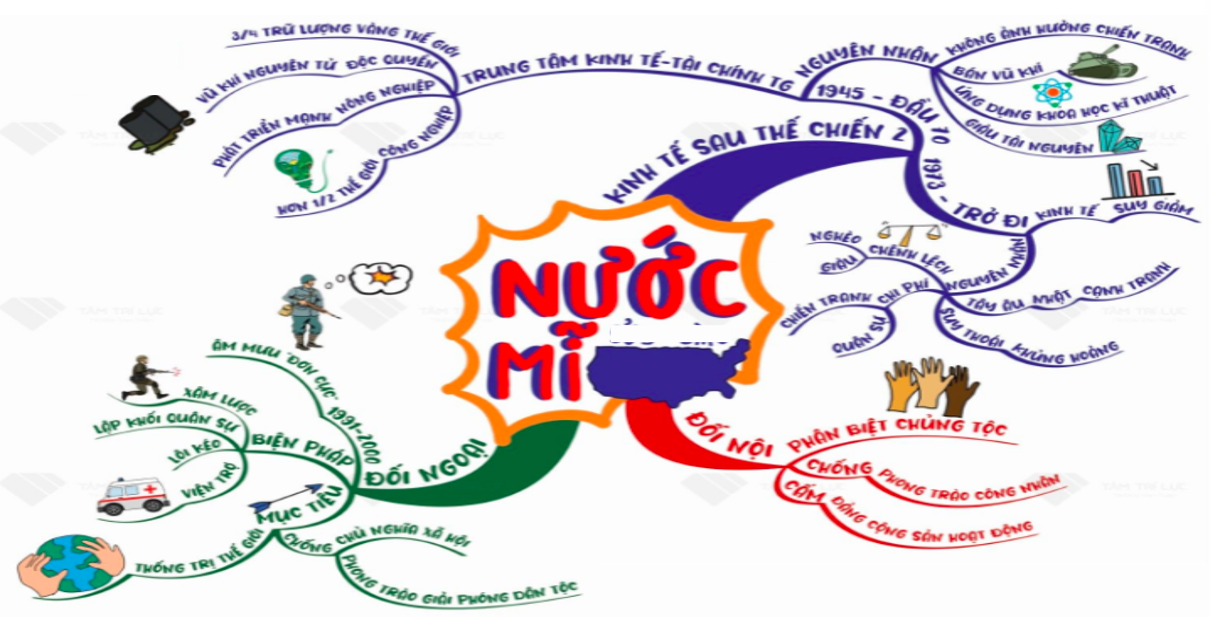 HOẠT ĐỘNG VẬN DỤNG
Giao bài tập về nhà: 

- Liên hệ chính sách đối ngoại của Mĩ trong việc giải quyết vấn đề  biển Đông.
- Tìm hiểu thêm thông tin về nước Mĩ, quan hệ ngoại giao Việt Nam – Mĩ
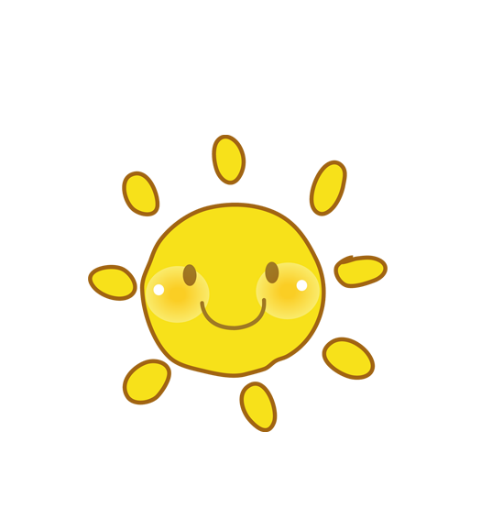 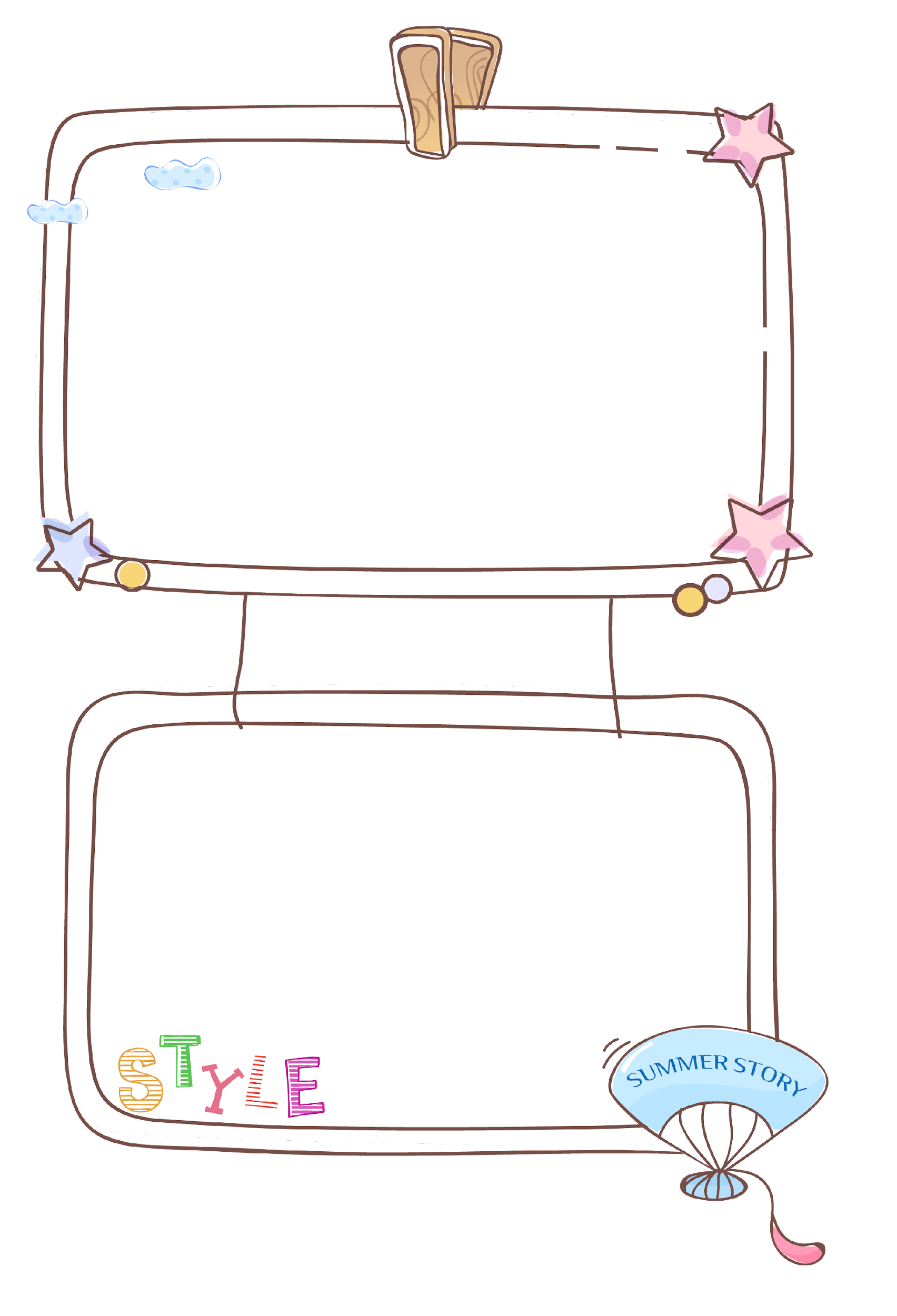 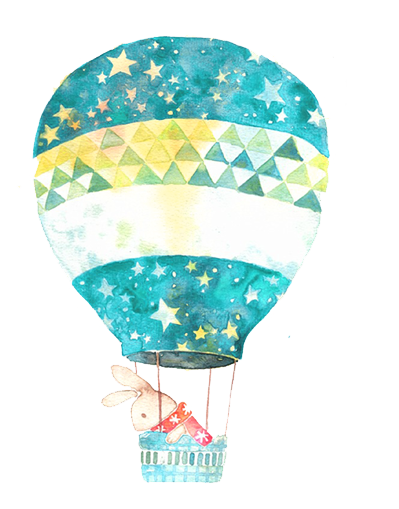 DẶN DÒ
Hoàn thành bài tập vận dụng và chuẩn bị bài 11 MỤC II
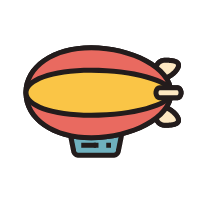